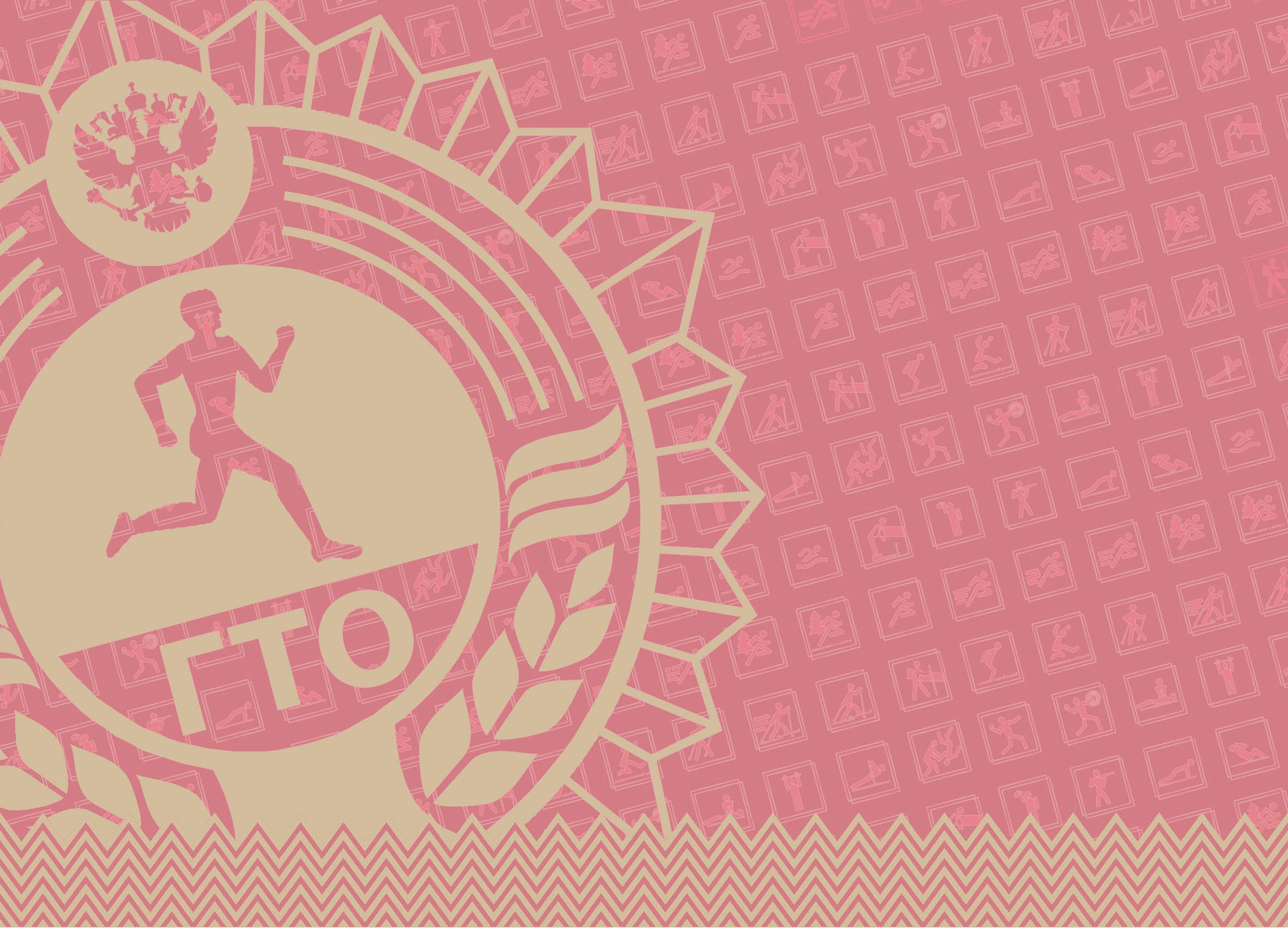 Всероссийский физкультурно-спортивный комплекс «Готов к труду и обороне» 
(ВФСК ГТО) 
(Указ Президента РФ от 24.03.2014 № 172 «О ВФСК ГТО»)
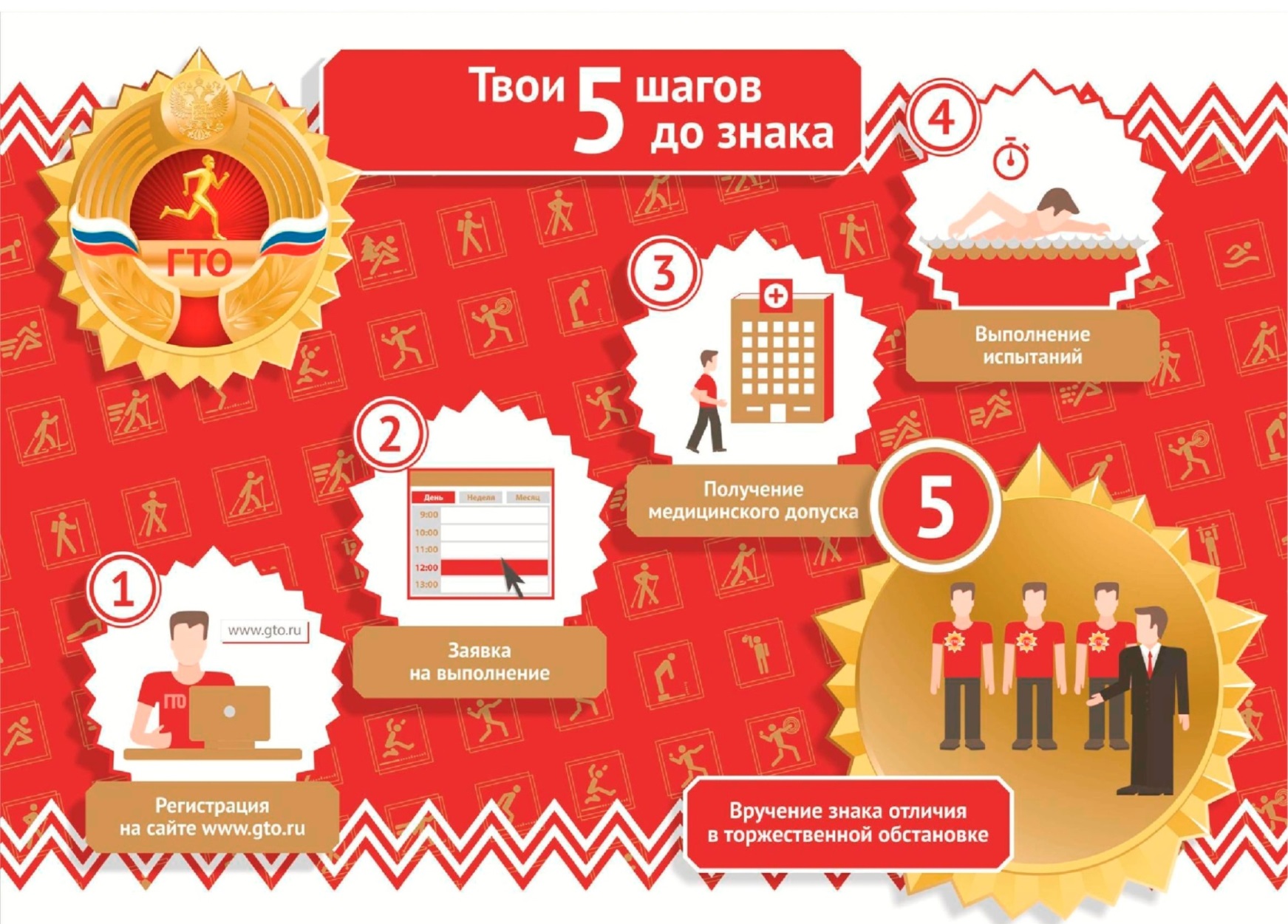 С 2017 года прием нормативов Комплекса ГТО среди всех возрастных категорий граждан
1      Регистрация на сайте
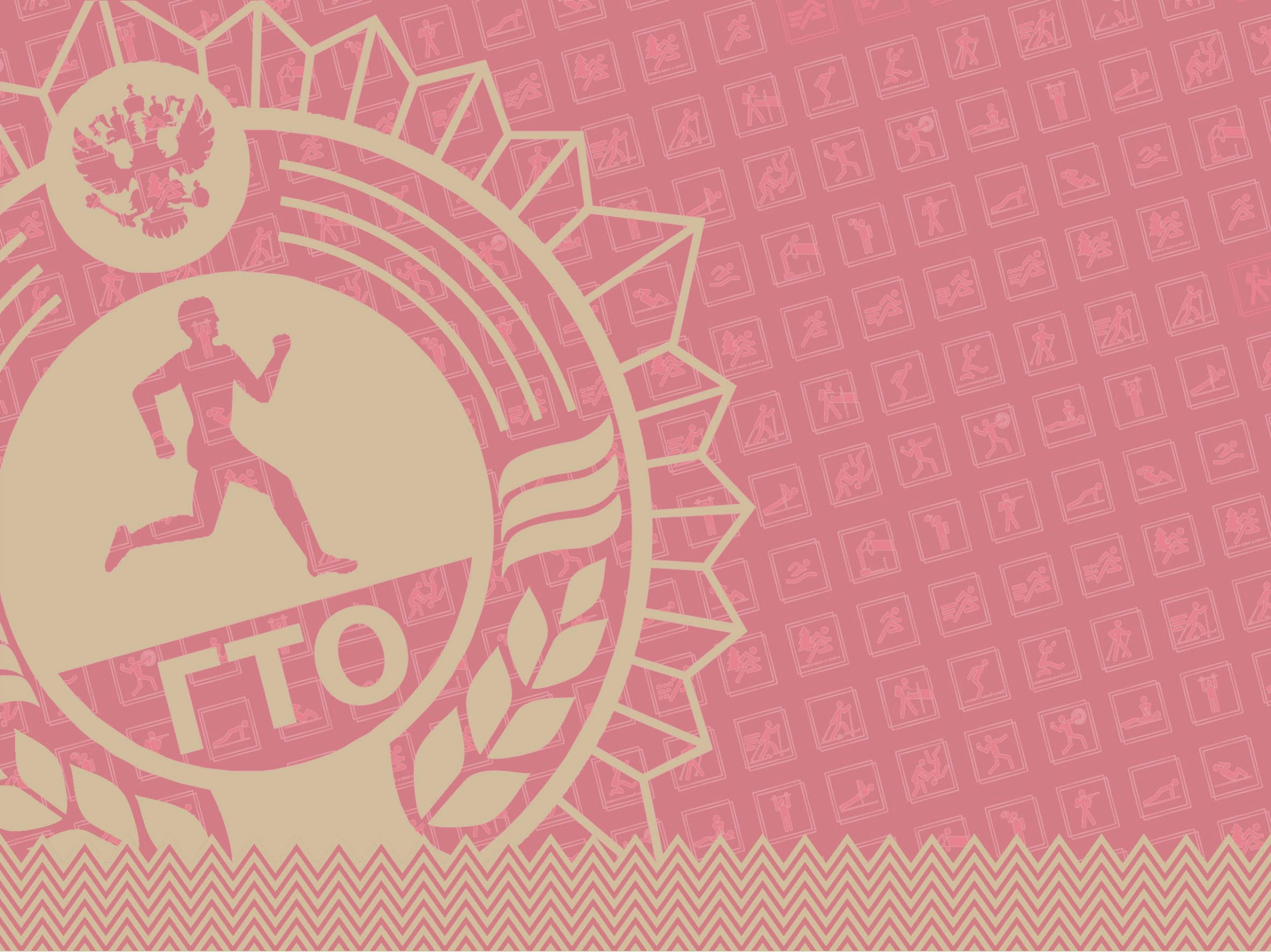 Для официального выполнения нормативов ГТО каждому участнику необходимо самостоятельно пройти регистрацию на сайте
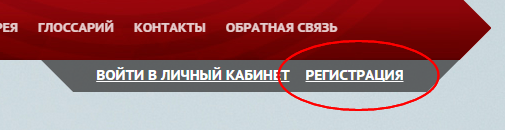 www.gto.ru
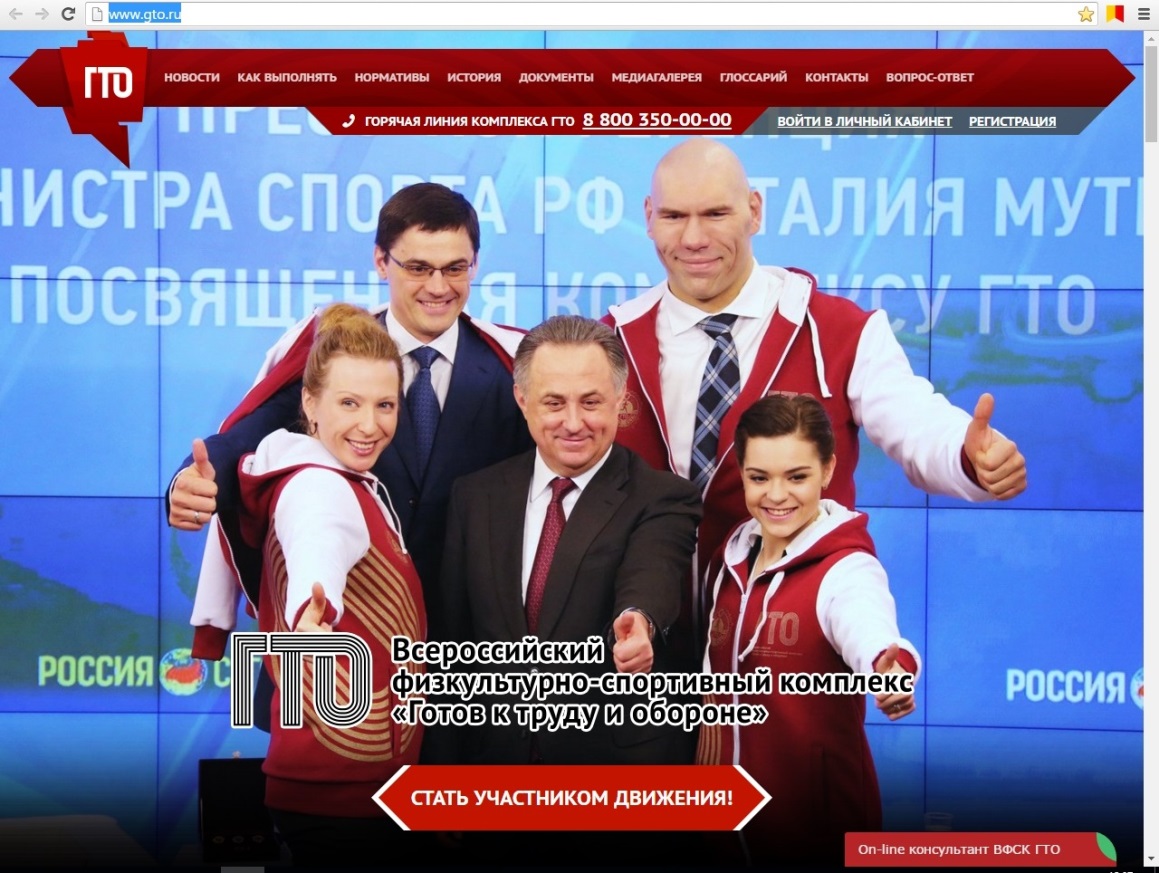 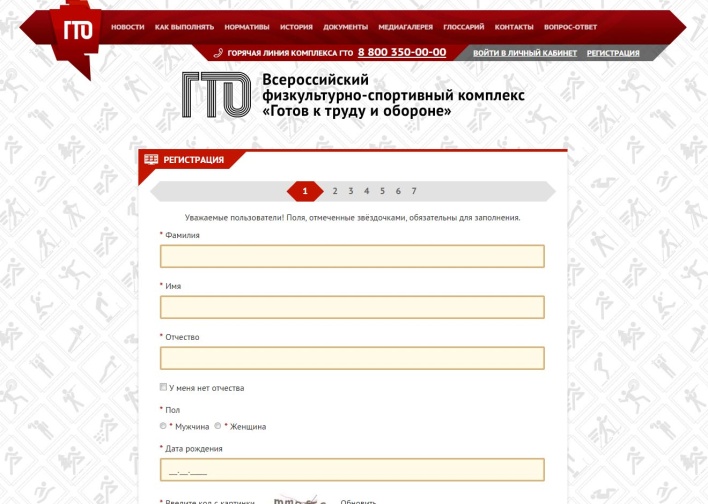 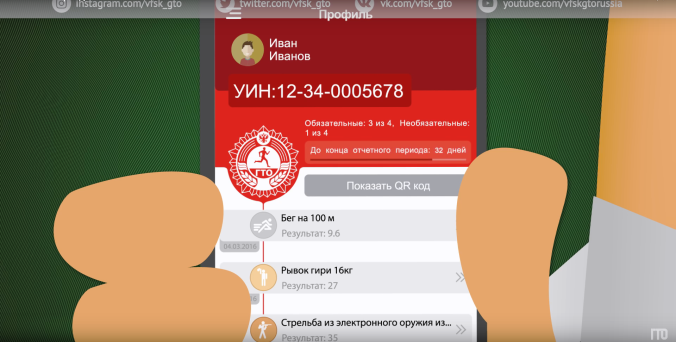 и получить Уникальный идентификационный номер (УИН) участника комплекса ГТО
Формат УИН 12-34-0005678
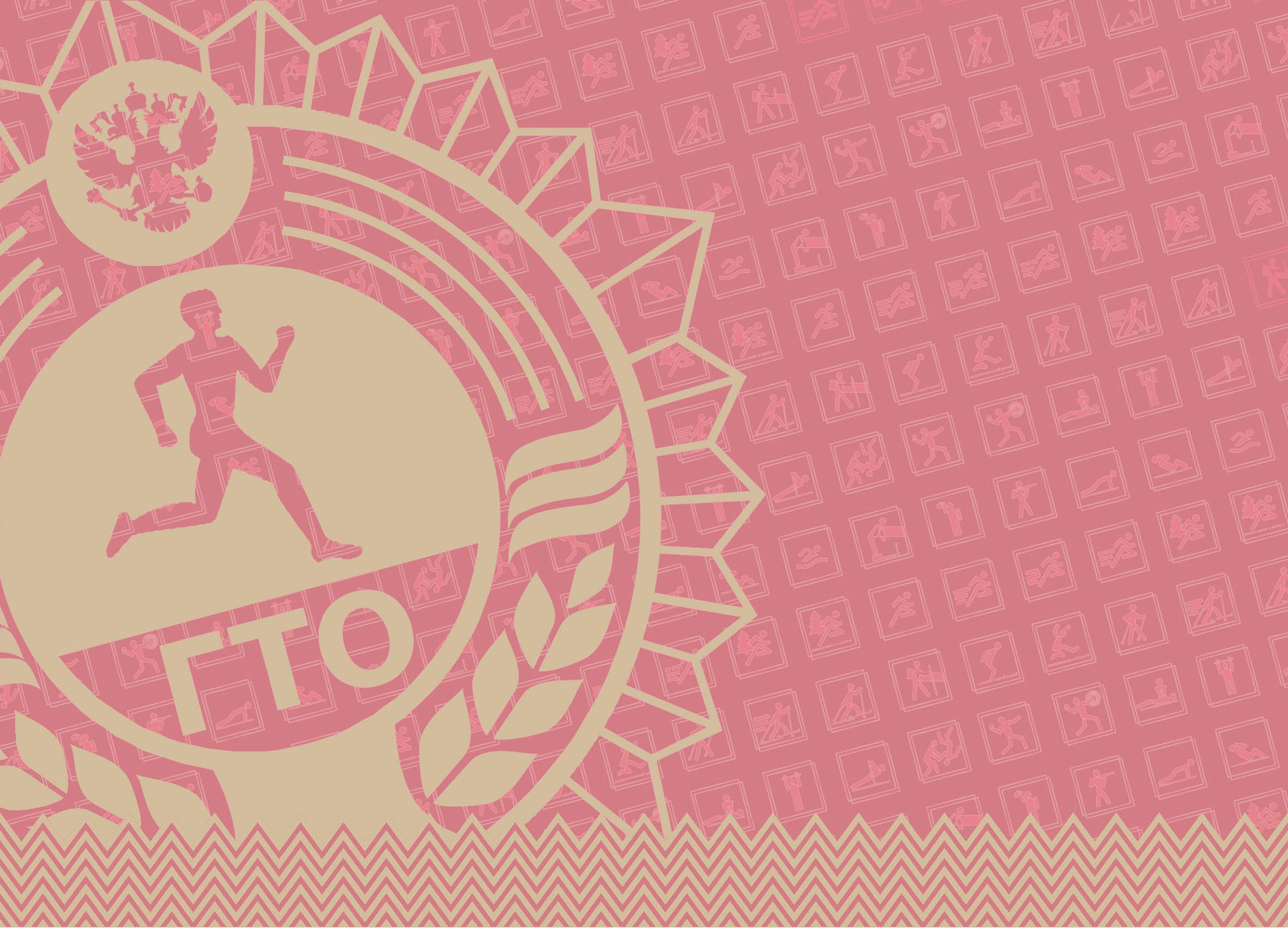 2 Заполнение заявки на выполнение   испытаний
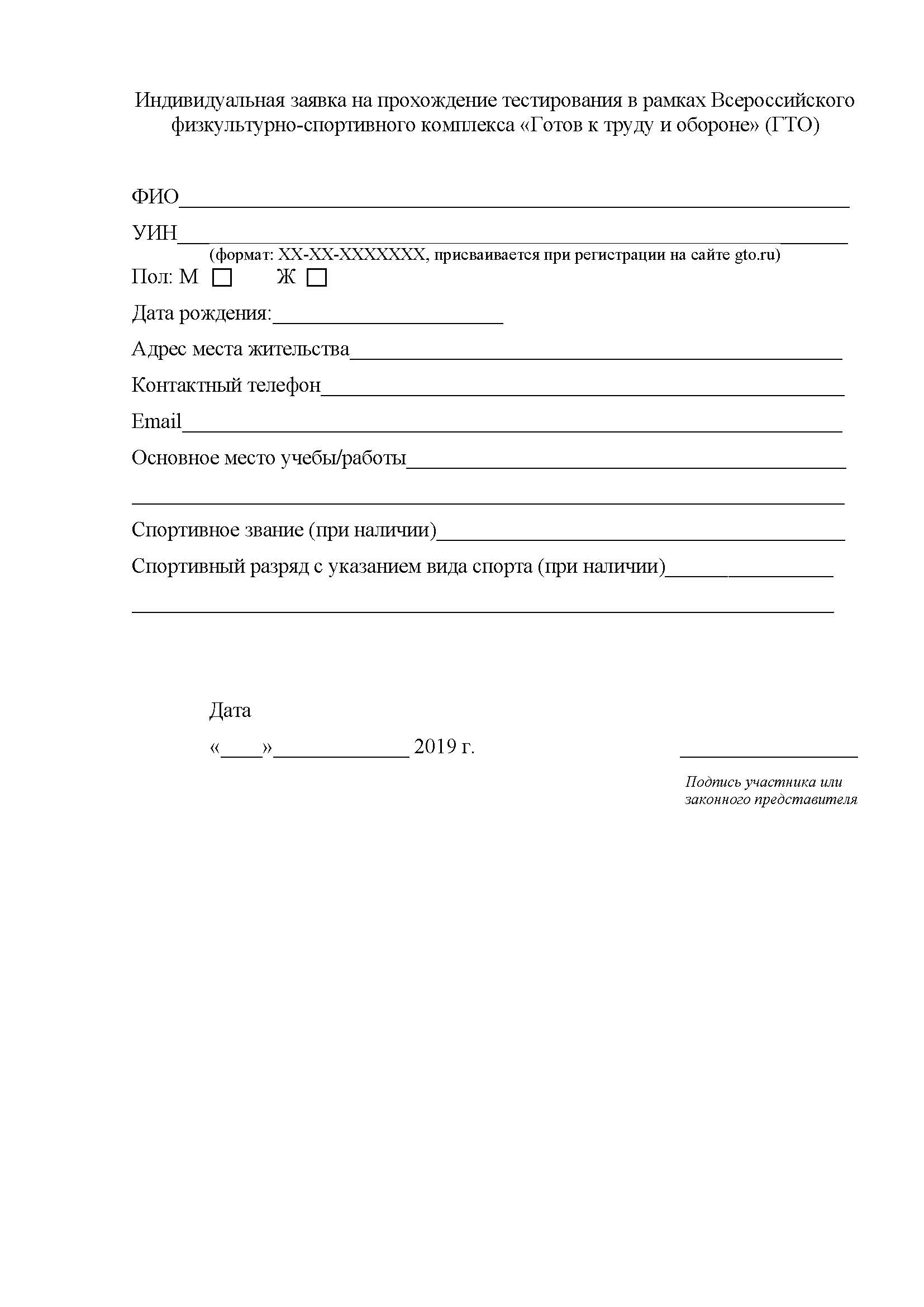 Предварительную заявку (заполненную любым удобным способом) направить в Центр тестирования Комплекса ГТО Фрунзенского района  в электронном виде
gto.frunz@mail.ru
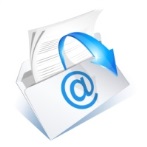 Предварительная заявка необходима для составления графика приема нормативов Комплекса ГТО у населения с учетом возрастных ступеней
Оригинал заявки и приложение к заявке направить в Центр тестирования Комплекса ГТО Фрунзенского района или предоставить при первом выполнении нормативов
После обработки полученных заявок будет сформирован график выполнения нормативов Комплекса ГТО.
О дате и месте приема нормативов Комплекса ГТО  участникам будет сообщено по указанному в предварительной заявке Email
ВАЖНО! В заявке обязательно заполнить все строки!
Центр тестирования Фрунзенского района: СПб, Софийская ул., д.38, к.2
тел. 246-26-27
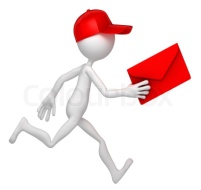 Бланк заявки на слайде 13
3 Получение медицинского допуска
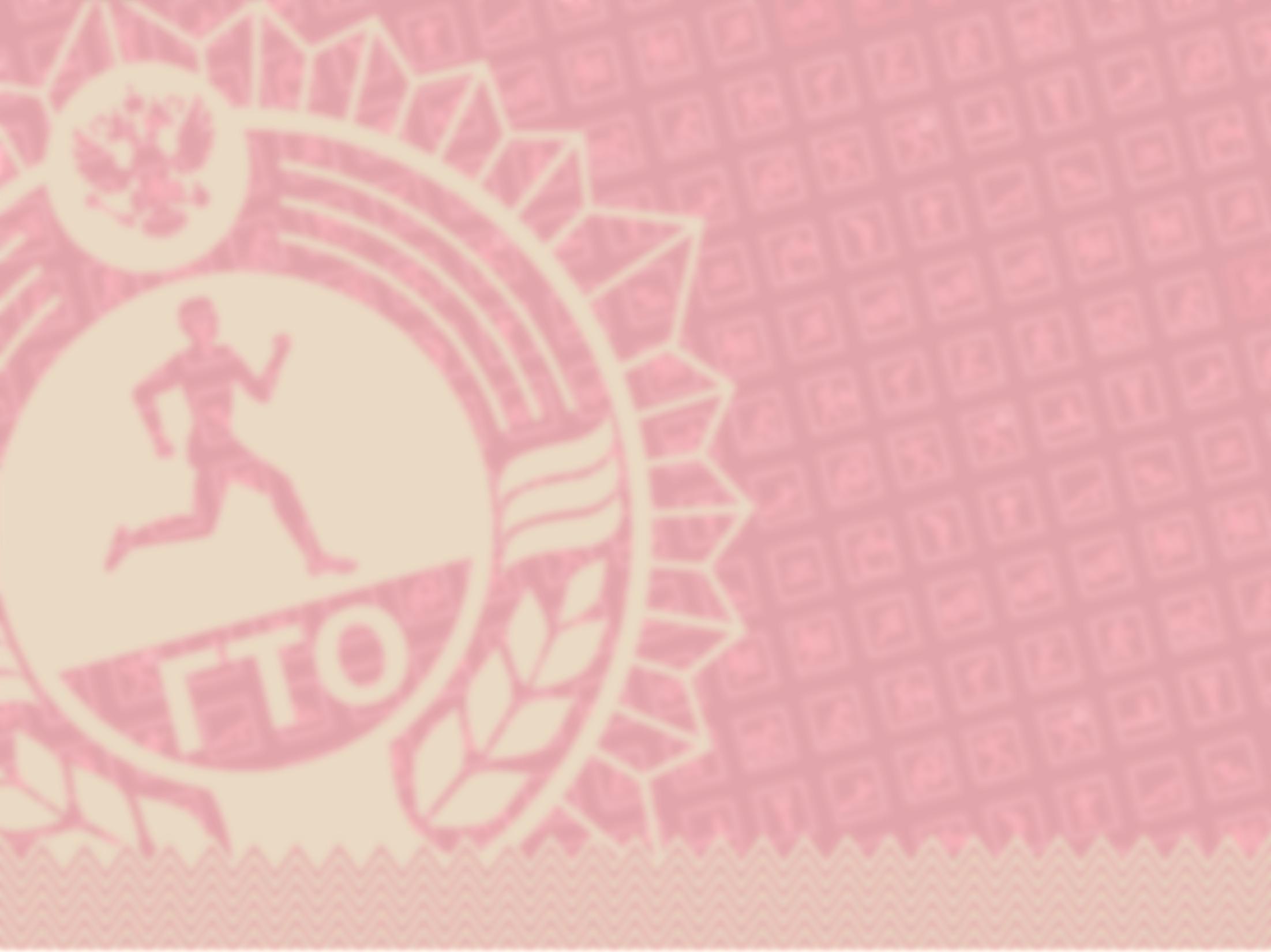 Алгоритм  получения  допуска  к  выполнению  норм  «ГТО» :
1. Осмотр врачом специалистом  (участковый терапевт, педиатр, врач общей практики, фельдшер,  врач по спортивной медицине)
2.Наличие данных о  прохождении одного  из  видов медицинского осмотра в течение  последних 6 (3) месяцев в зависимости от возраста: данные предварительных и периодических осмотров, диспансеризации, профосмотров, а также на основании «Паспорта здоровья»
3. Если  есть данные о прохождении медицинского осмотра: 

3.1.Определение группы здоровья
3.2. Осмотр, включая измерение  А/Д,  пульса, температуры тела. 
Отметка о прохождении флюорографии в течении последнего года
3.3.Если	данные рузультатов медицинского осмотра превышают 6 месяцев (18-55 лет) и 3 месяцев (55 лет и старше), направление на ЭКГ
3.4. Допуск при отсутствии противопоказаний
4. Нет  данных  о  прохождении медицинского  осмотра: 

4.1. Направление для прохождения повозрастной диспансеризации или профосмотра.
4.2. После получения результатов осмотр: измерение А/Д, пульса, температуры тела.
4.3. Допуск при отсутствии противопоказаний
Рекомендуемая форма справки
Справка –допуск

Дана  _______________________________, ______г.р.,в  том,  что  он  (она)  по  состоянию  здоровья и физической подготовки допускается к выполнению нормативов комплекса  ГТО. Врач __(подпись, личная печать)
Дата, печать медицинской организации
При  оформлении  справки-допуска,  результаты  медицинского  осмотра у  лиц 18-55  лет могут быть  учтены в течение 6  месяцев  со дня его прохождения, у лиц старше 55 лет в течение 3 месяцев.
Медицинская справка-допуск действительна в течение 1 месяца со дня выдачи (необходимо учитывать временные противопоказания и ограничения к физическим упражнениям).
4 Выполнение испытаний
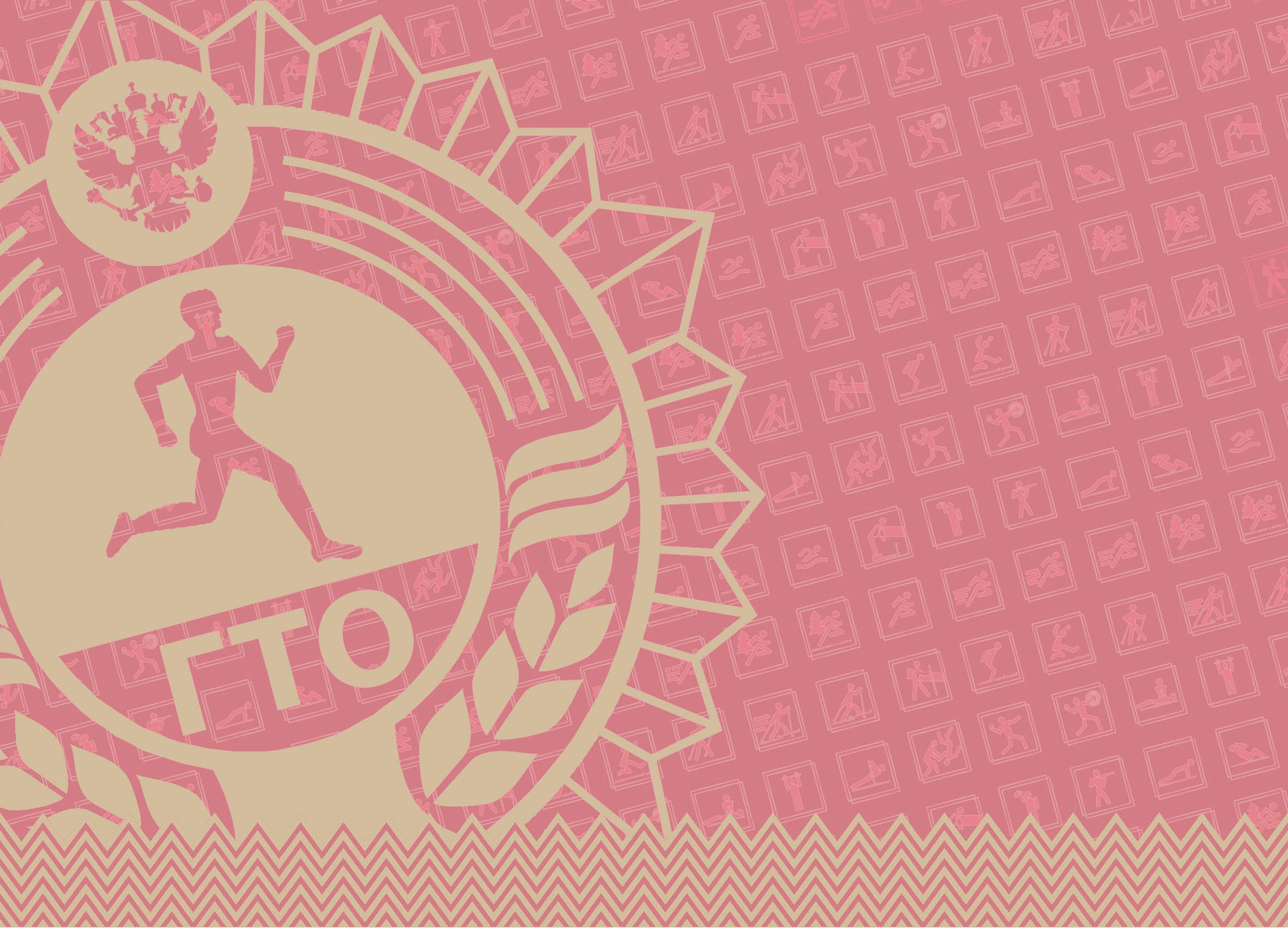 В соответствии со своей  возрастной ступенью Комплекса ГТО
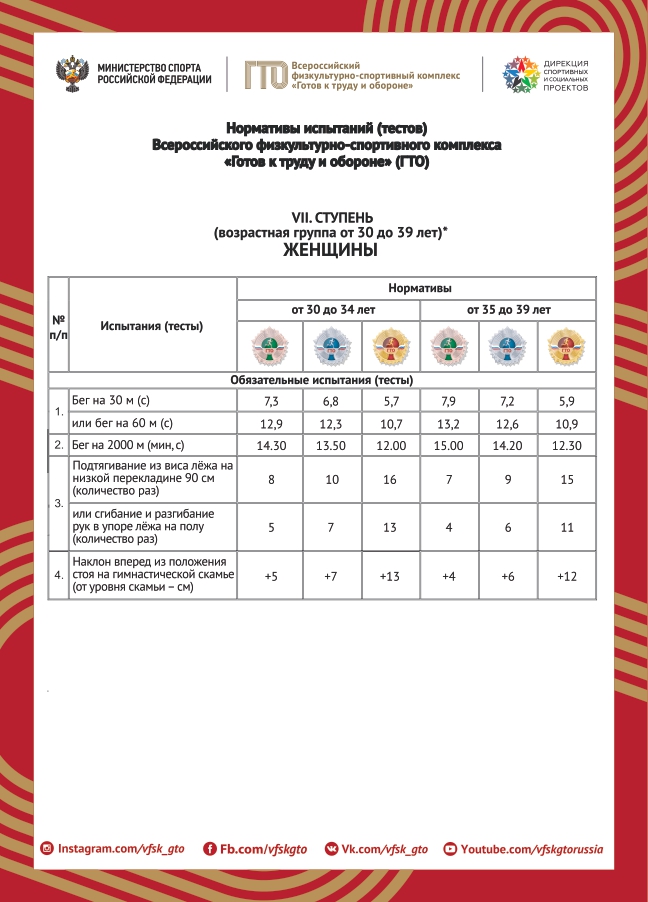 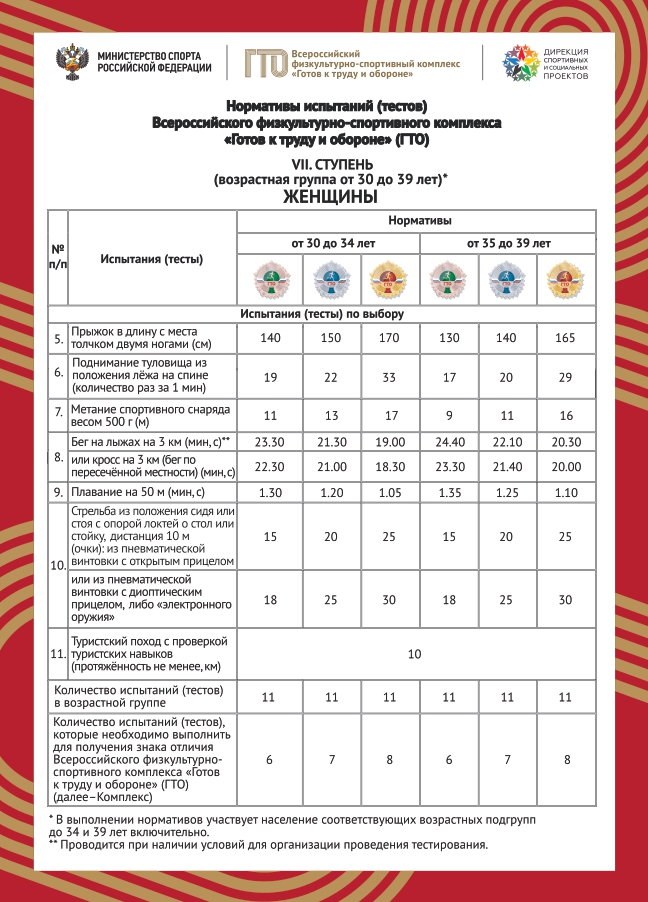 Пример Комплекса ГТО
VII ступень (возрастная группа от 30 до 39 лет) мужчины
Обязательные испытания Комплекса ГТО
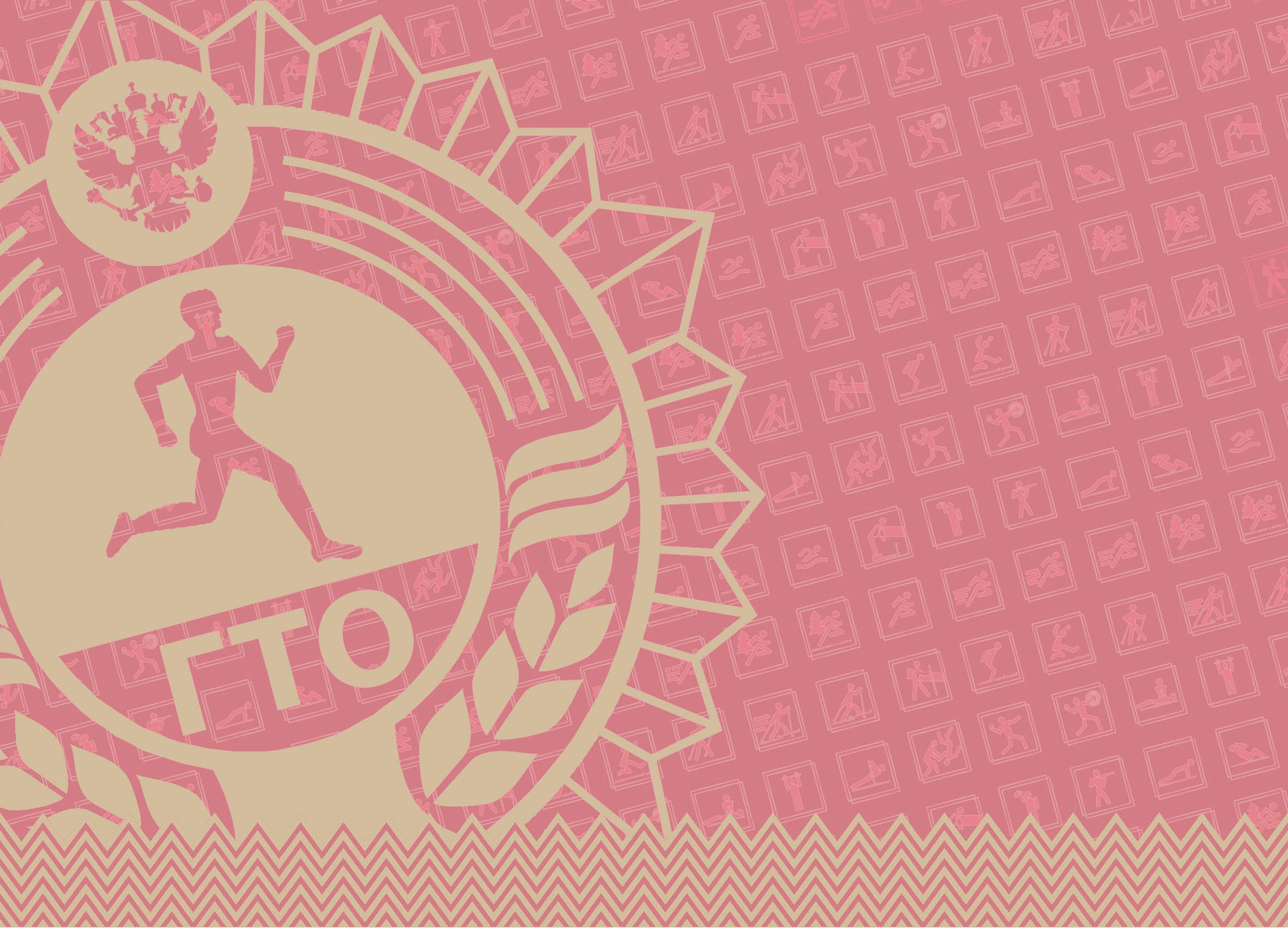 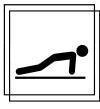 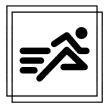 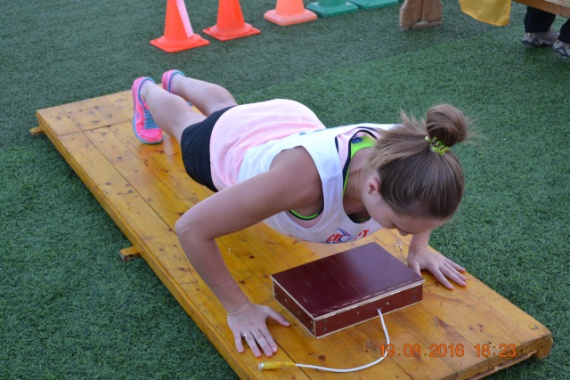 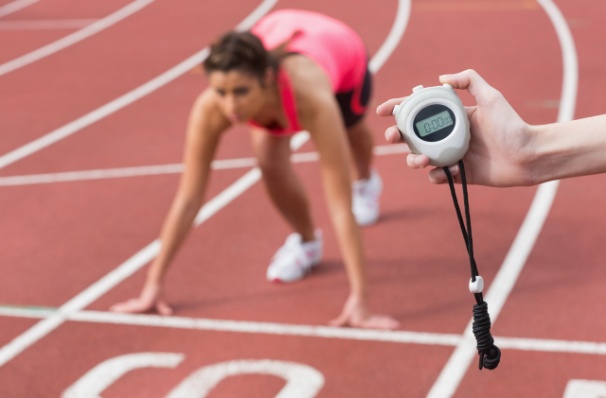 Сгибание и разгибание рук
Бег
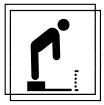 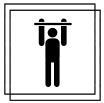 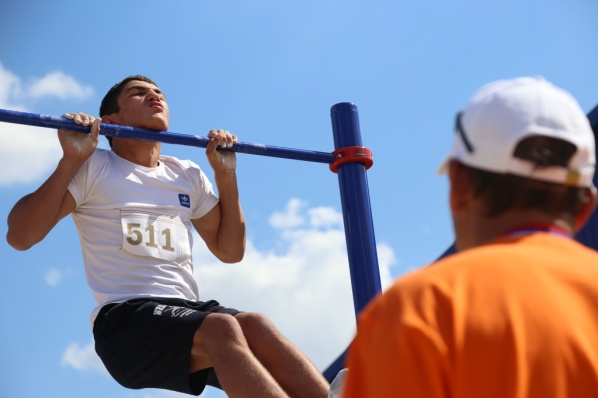 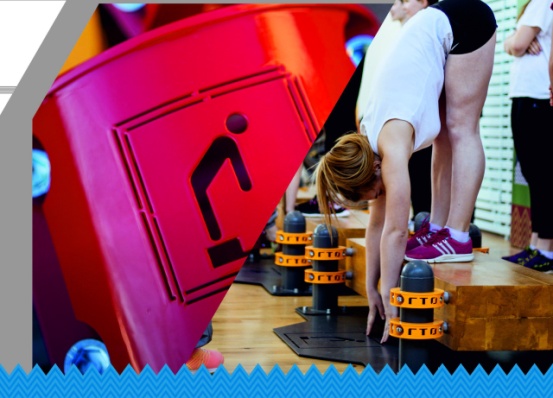 Подтягивание на высокой перекладине
Наклон
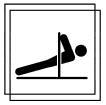 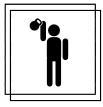 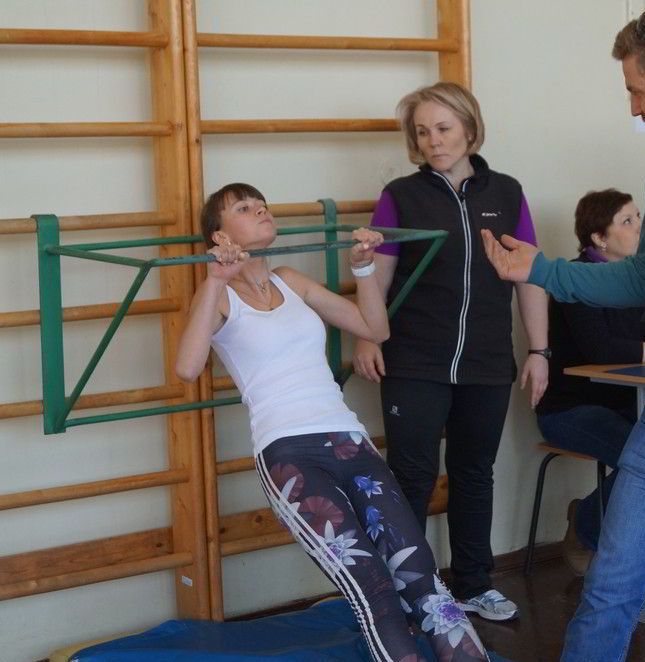 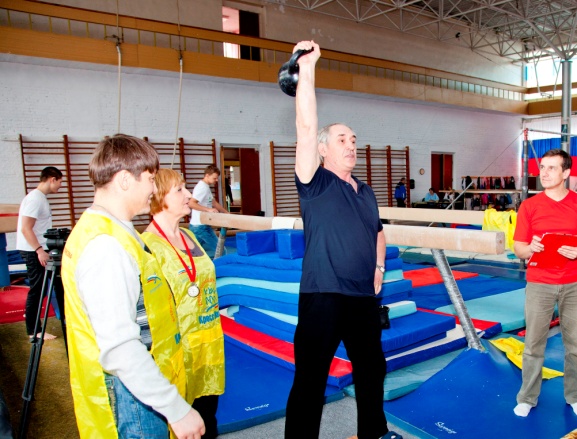 Подтягивание на низкой перекладине
Рывок гири
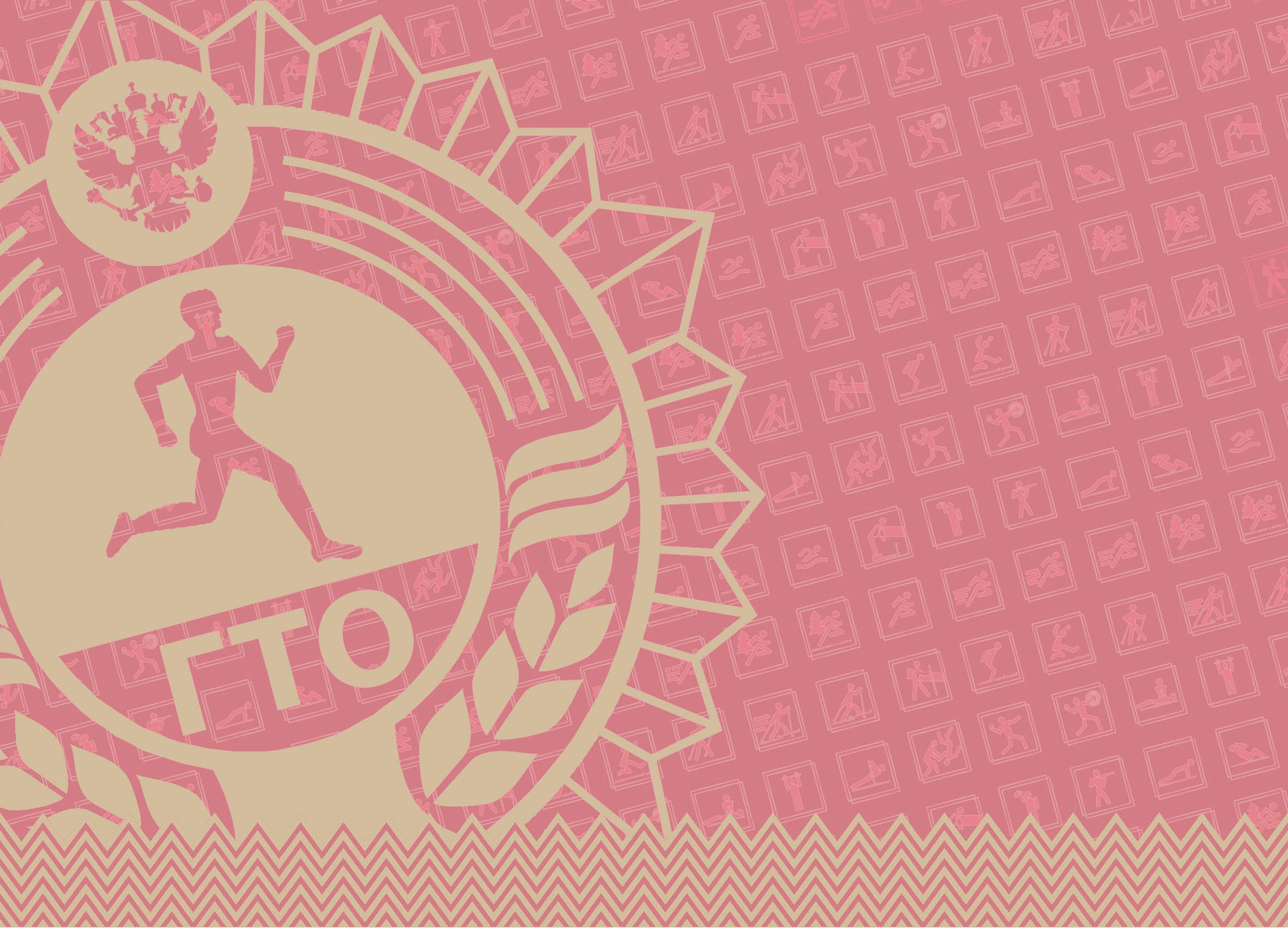 Испытания по выбору Комплекса ГТО
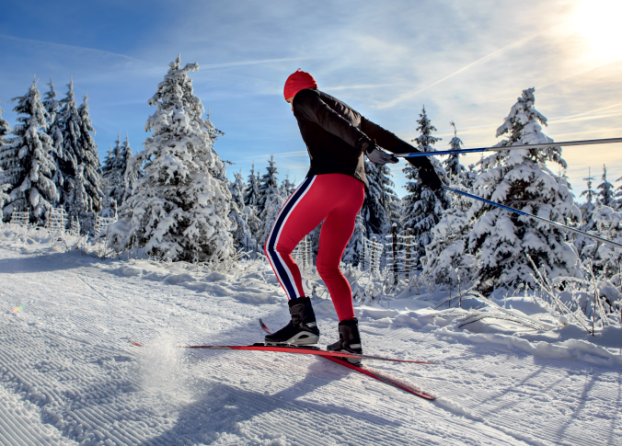 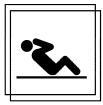 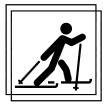 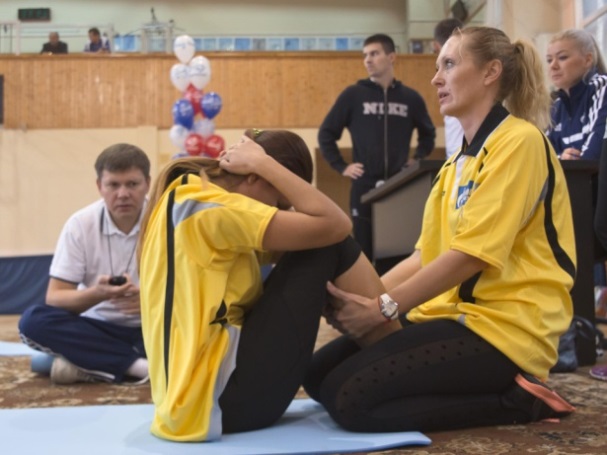 Поднимание туловища
Бег на лыжах
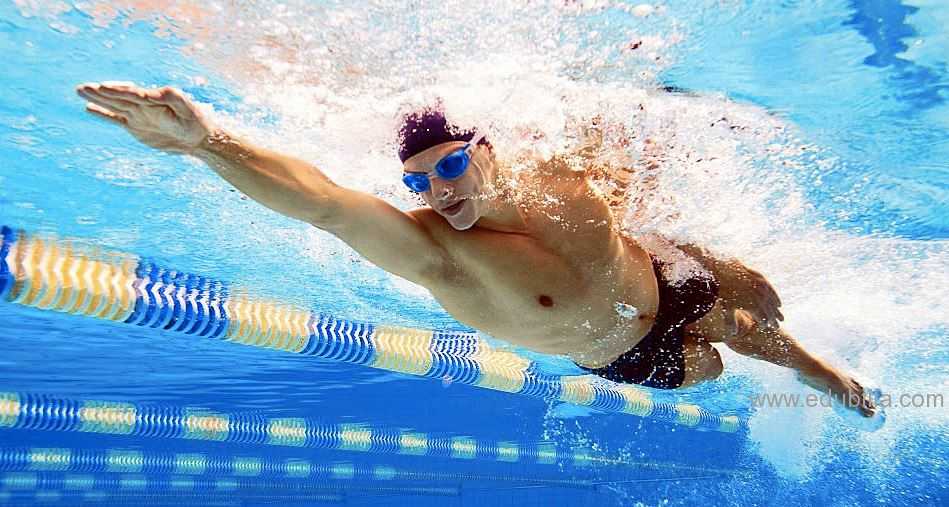 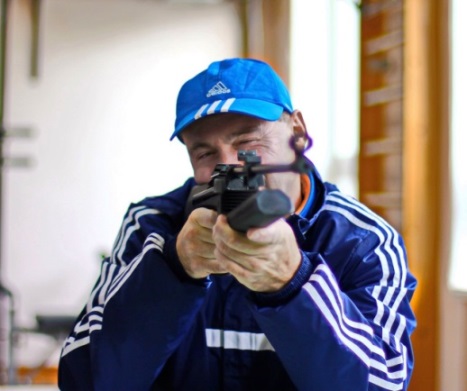 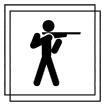 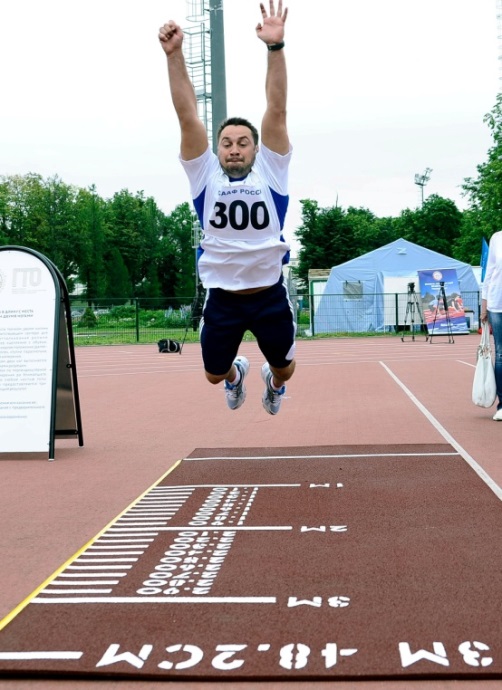 Стрельба
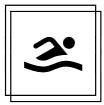 Плавание
ВАЖНО!  Выполнить нормативы в рамках отчетного периода
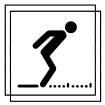 ОТЧЕТНЫЕ ПЕРИОДЫ:
Прыжок с места
для участников в возрасте от 6 до 24 лет включительно отчетный период равен учебному году с сентября по июнь;
для участников от 25 лет и старше отчетный период равен календарному годус января по декабрь
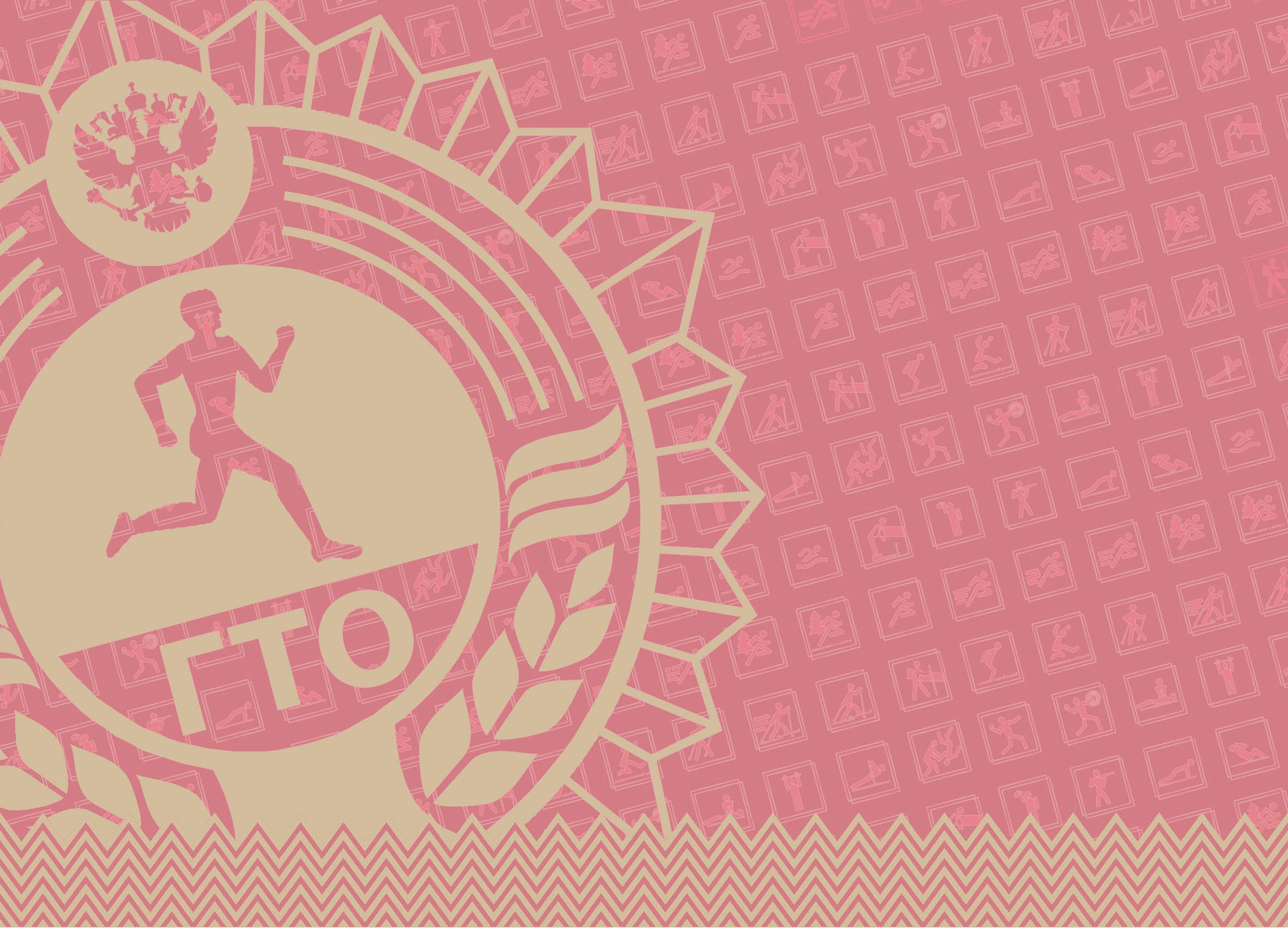 5 Получение знака отличия в торжественной обстановке
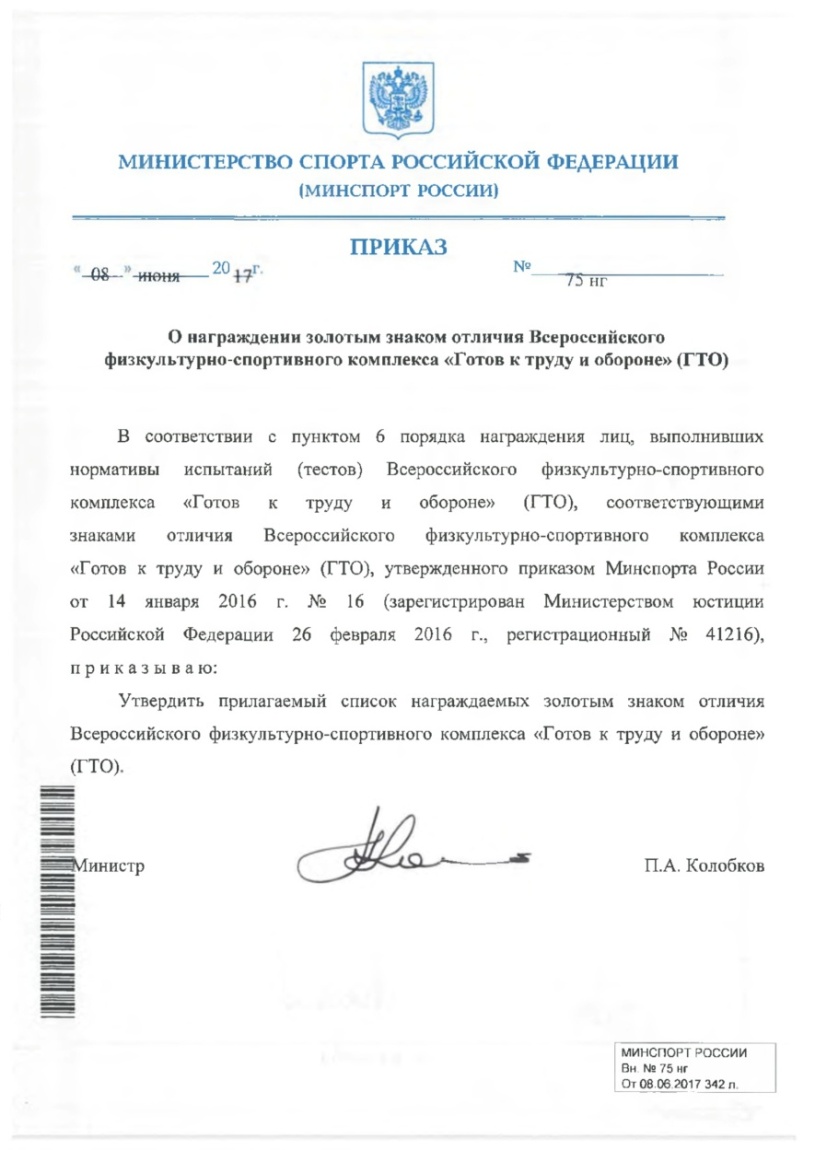 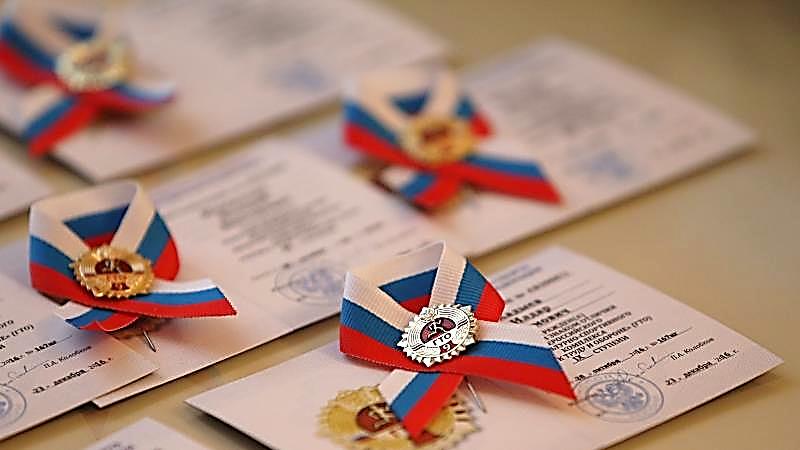 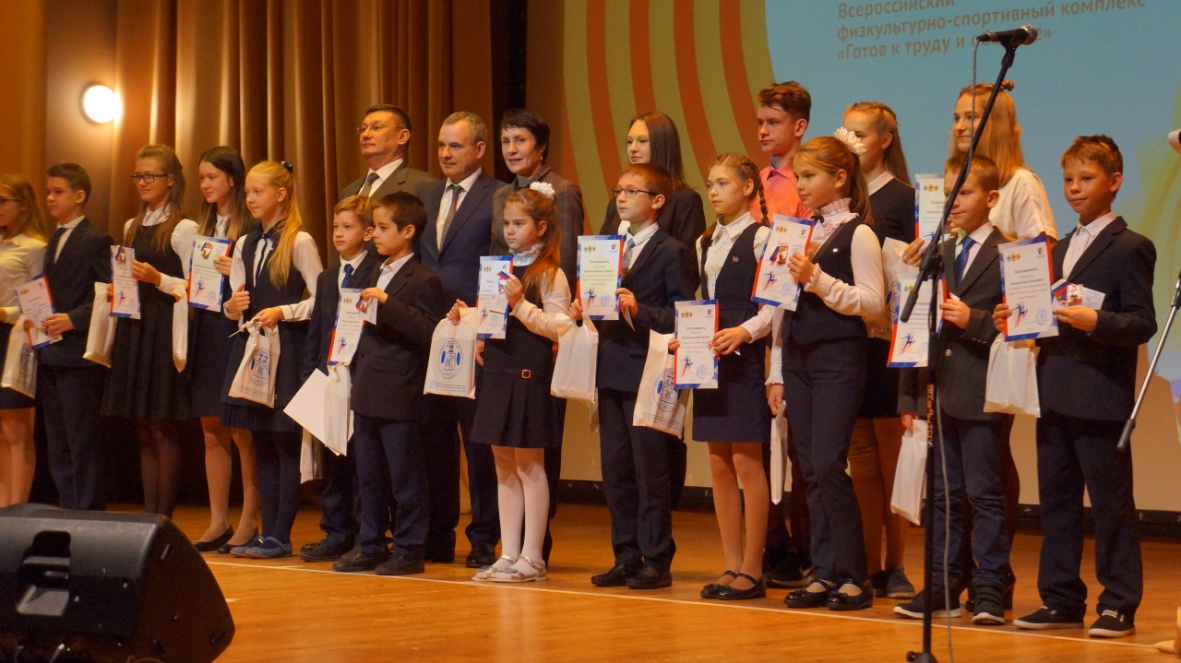 МЕТОДИЧЕСКИЕ РЕКОМЕНДАЦИИ ДЛЯ РАБОТОДАТЕЛЕЙ ПО ОРГАНИЗАЦИИ, ПОДГОТОВКЕ И ВЫПОЛНЕНИЮ НОРМАТИВОВ КОМПЛЕКСА ГТО
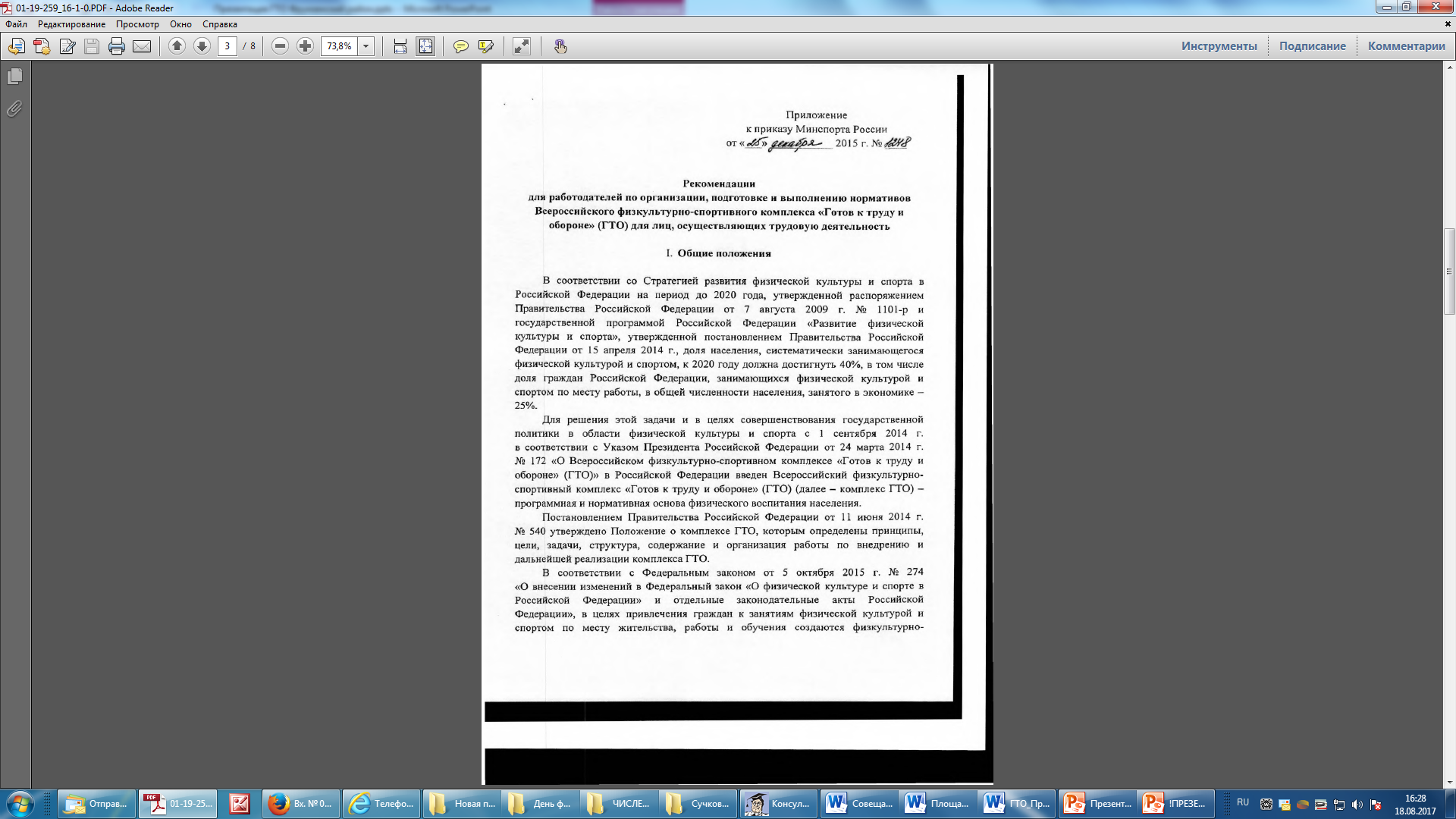 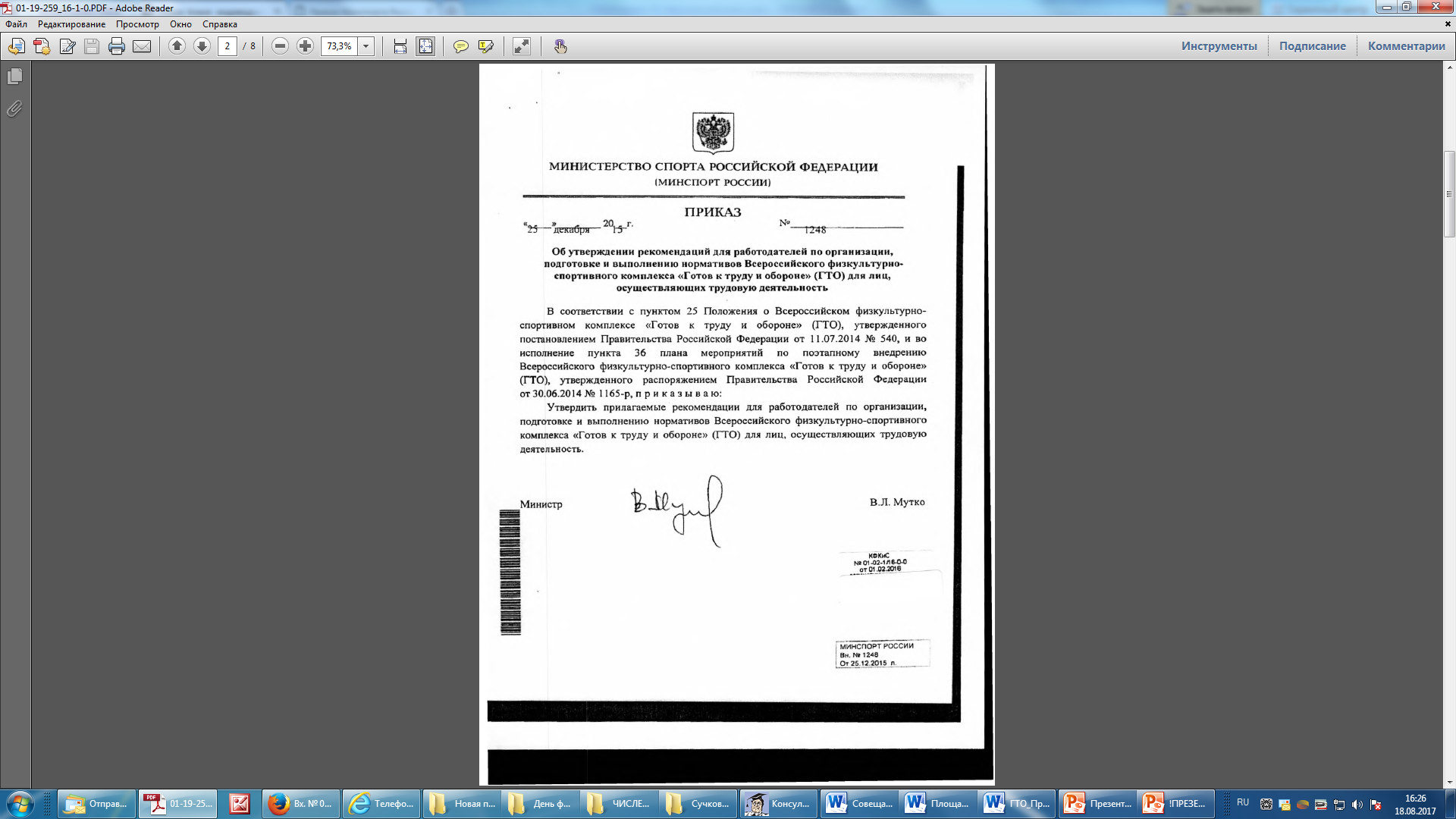 МЕТОДИЧЕСКИЕ РЕКОМЕНДАЦИИ ДЛЯ РАБОТОДАТЕЛЕЙ ПО ОРГАНИЗАЦИИ, ПОДГОТОВКЕ И ВЫПОЛНЕНИЮ НОРМАТИВОВ КОМПЛЕКСА ГТО
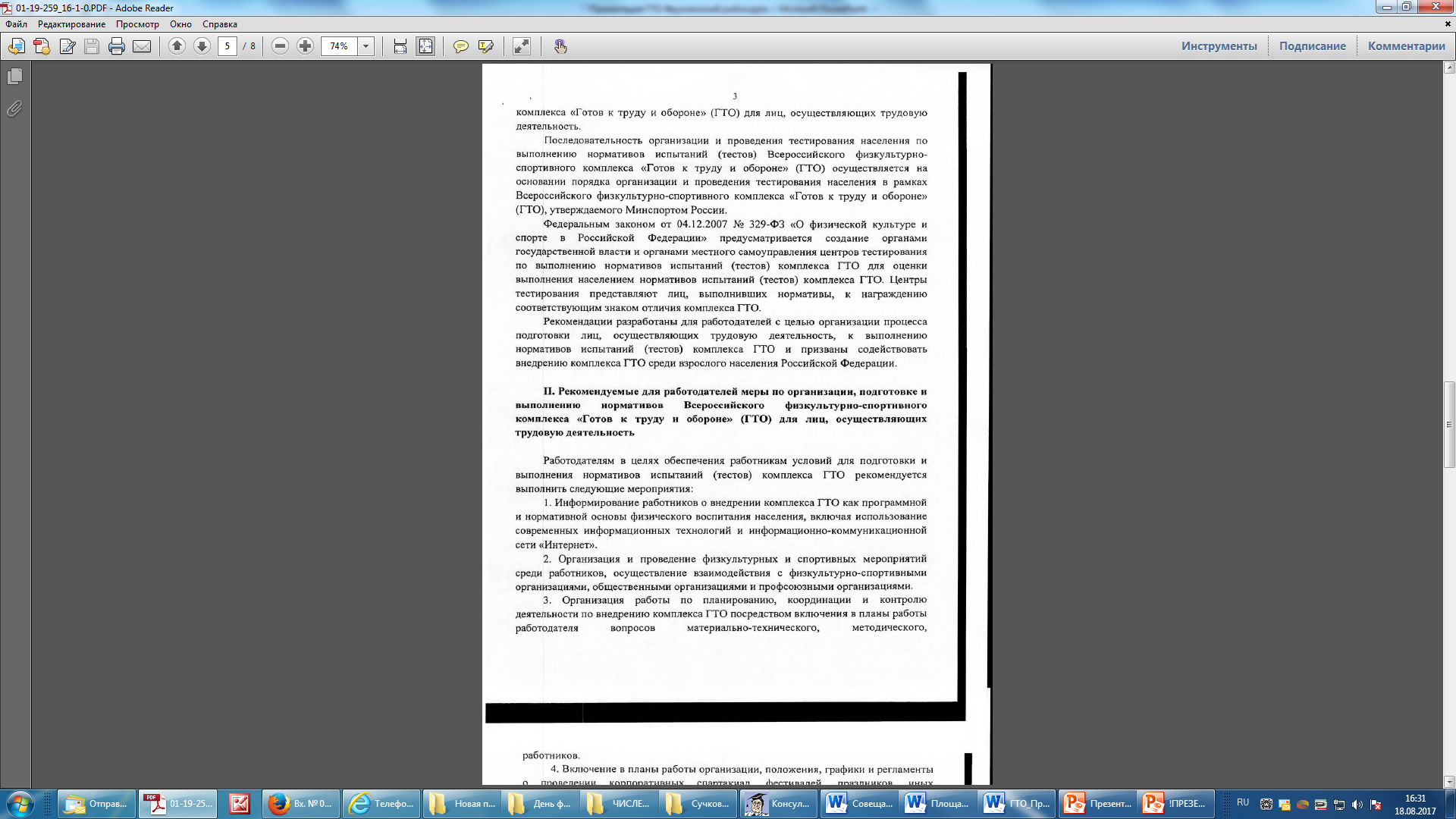 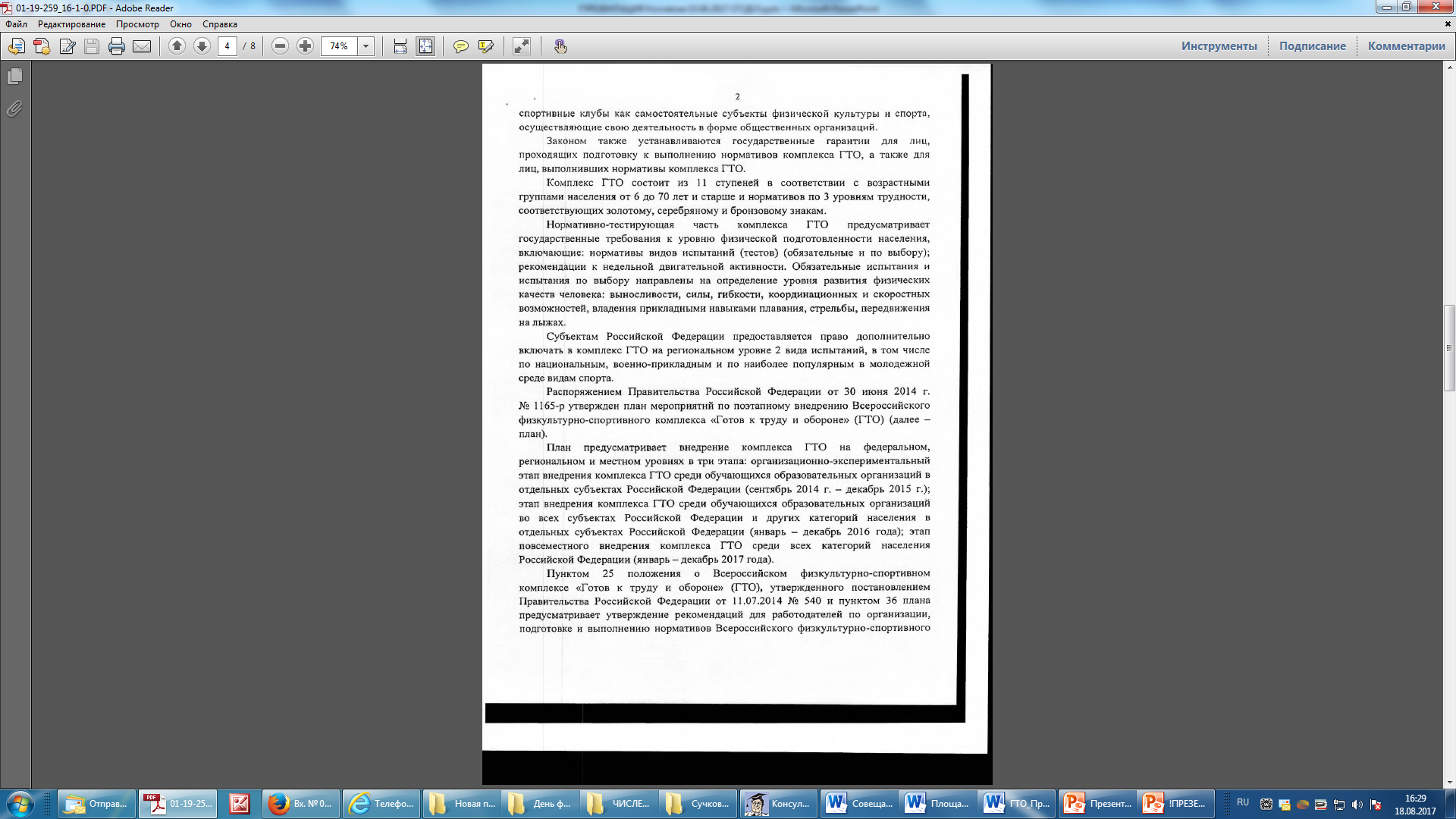 МЕТОДИЧЕСКИЕ РЕКОМЕНДАЦИИ ДЛЯ РАБОТОДАТЕЛЕЙ ПО ОРГАНИЗАЦИИ, ПОДГОТОВКЕ И ВЫПОЛНЕНИЮ НОРМАТИВОВ КОМПЛЕКСА ГТО
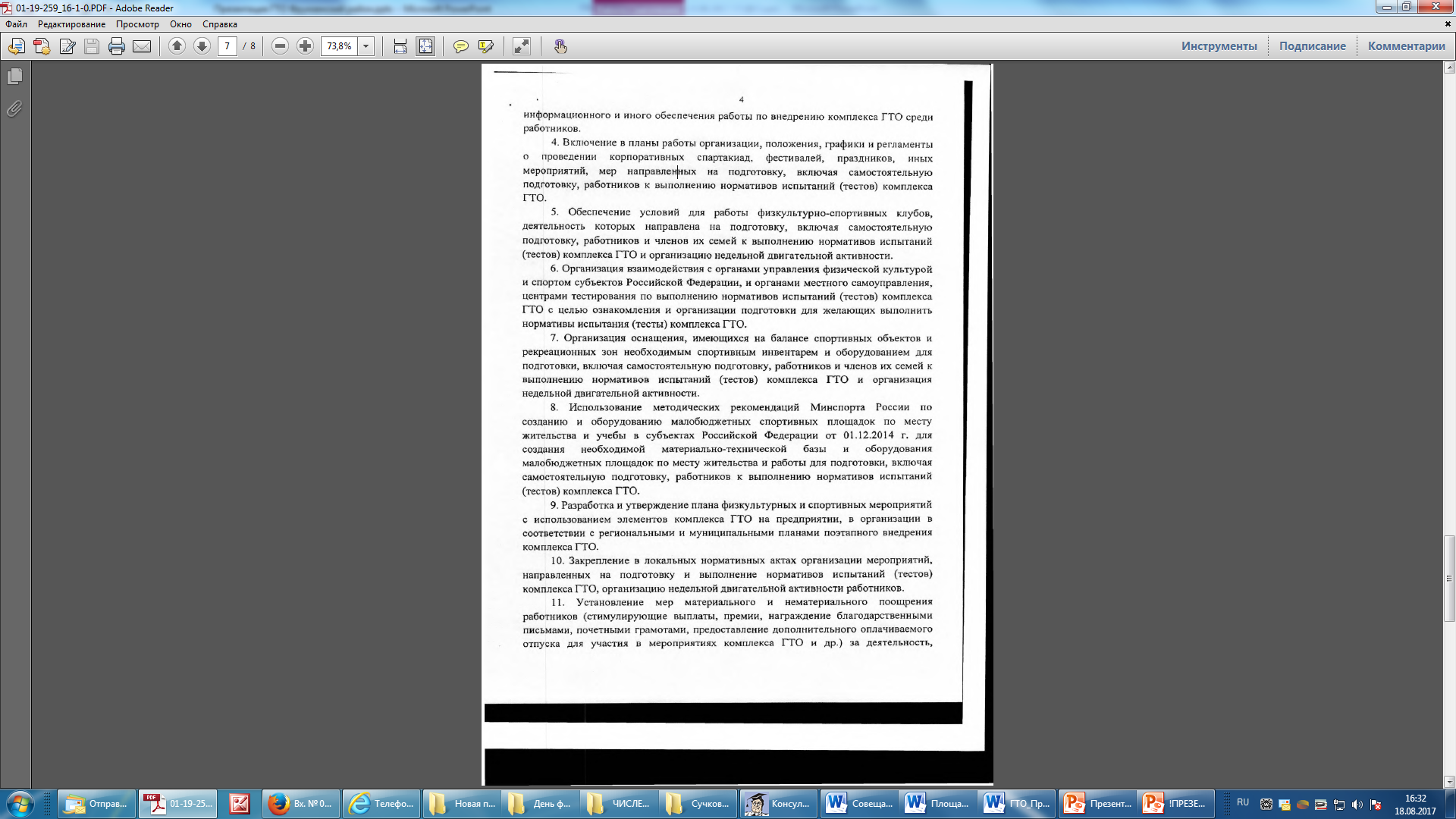 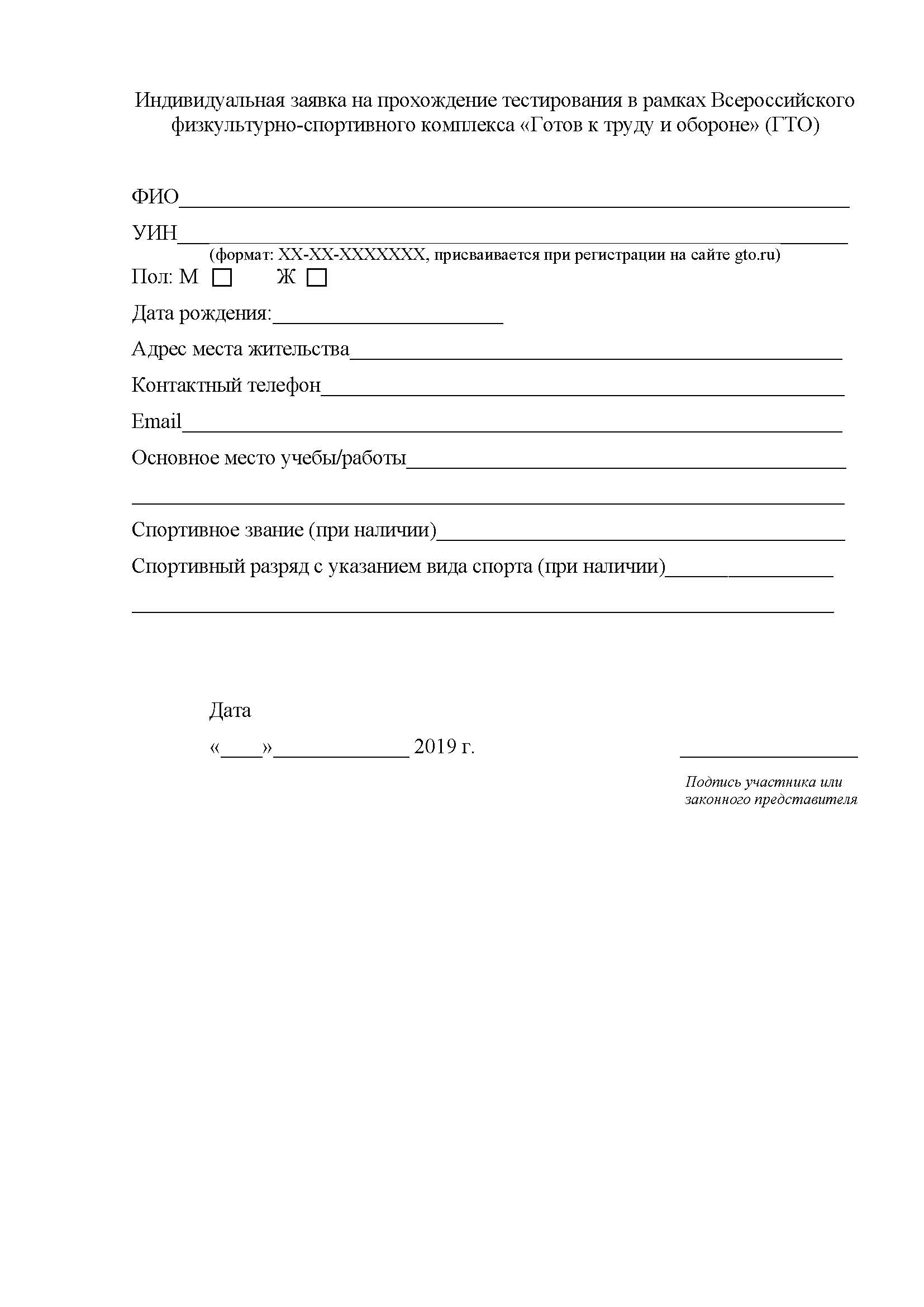 БЛАНК ИНДИВИДУАЛЬНОЙ ЗАЯВКИ
ВАЖНО! В заявке обязательно заполнить все строки!
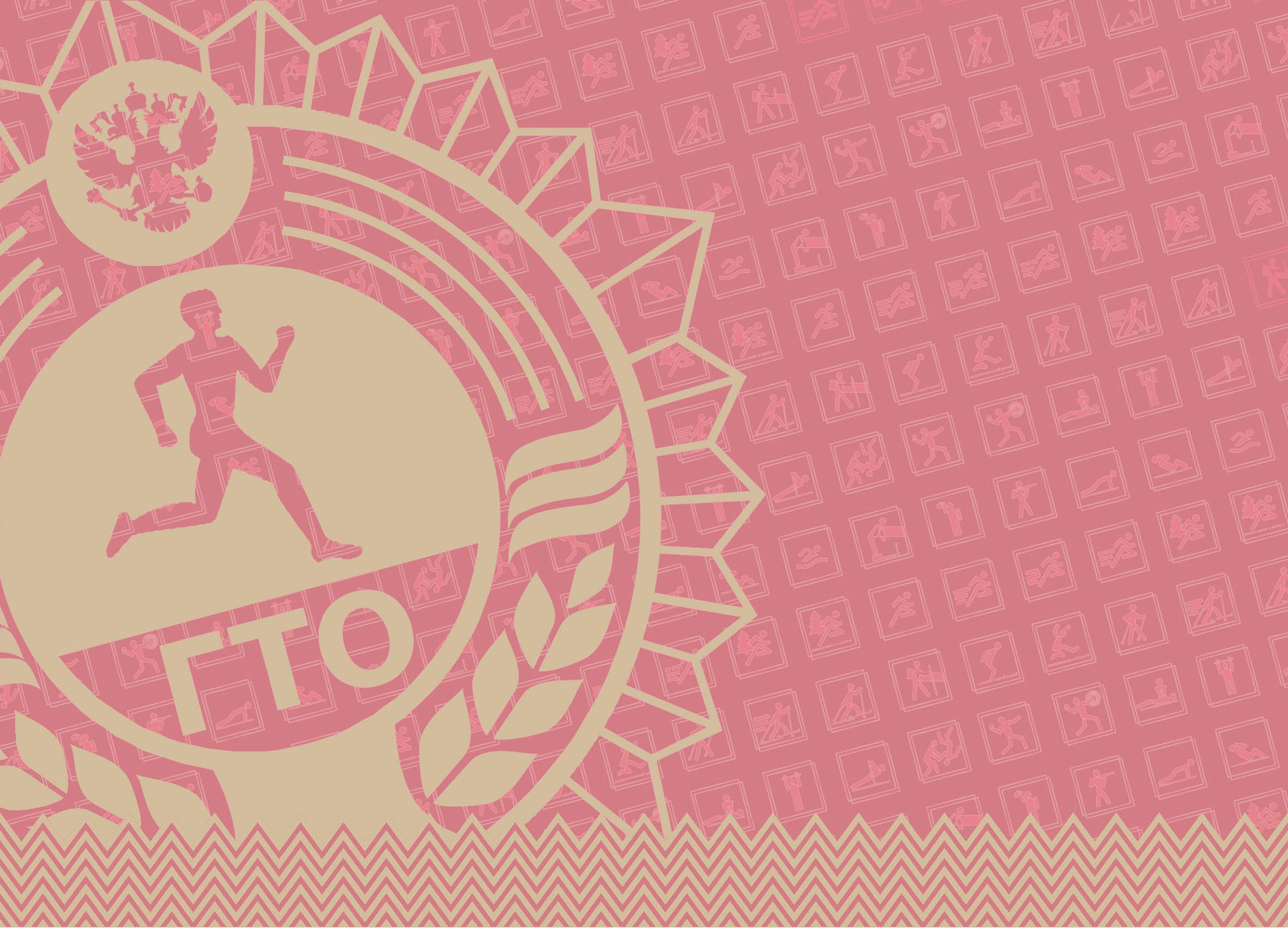 Спасибо 
за внимание
Дополнительную информацию Вы можете получить в Центре тестирования Комплекса ГТО Фрунзенского района: 
СПб, Софийская ул., д.38, к.2
тел. 246-26-27